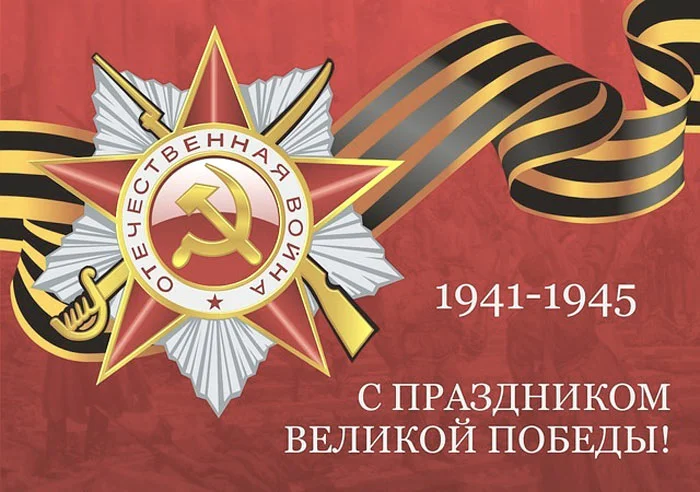 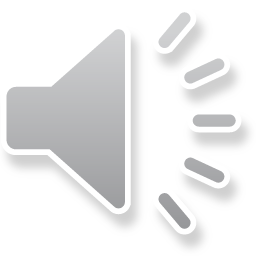 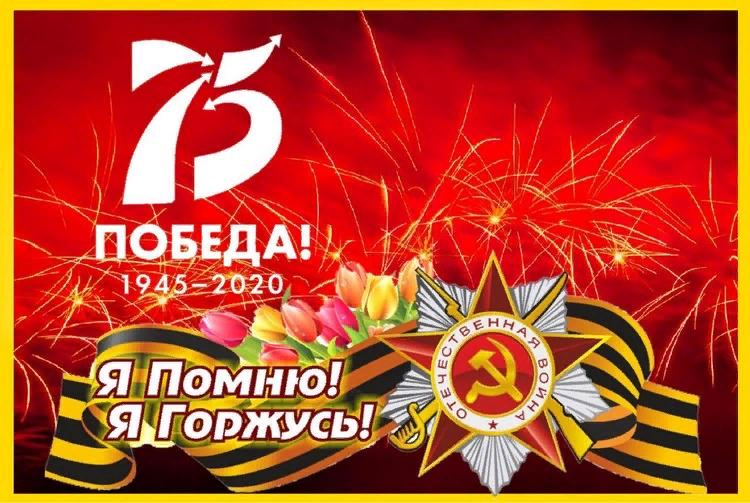 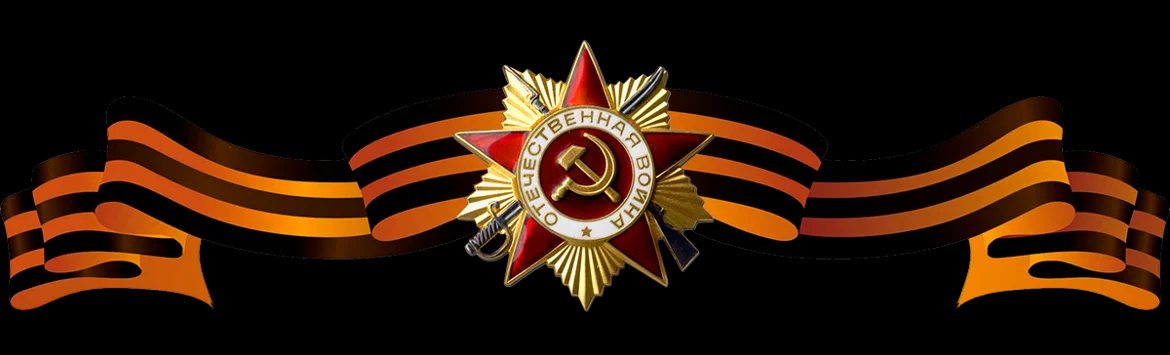 БЕССМЕРТНЫЙ ПОЛК с. ДАДА
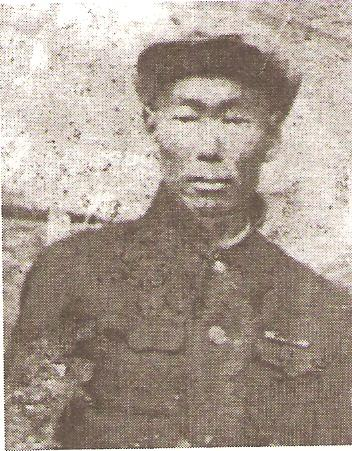 Бельды Альчи Донсявич
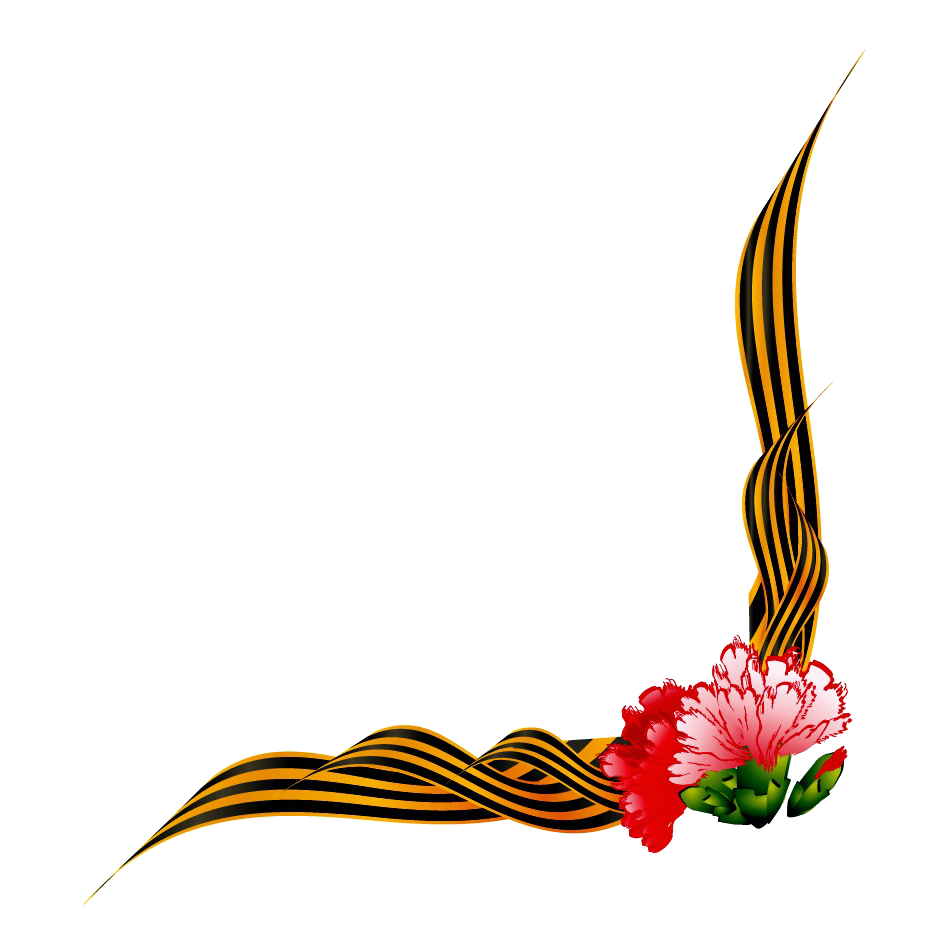 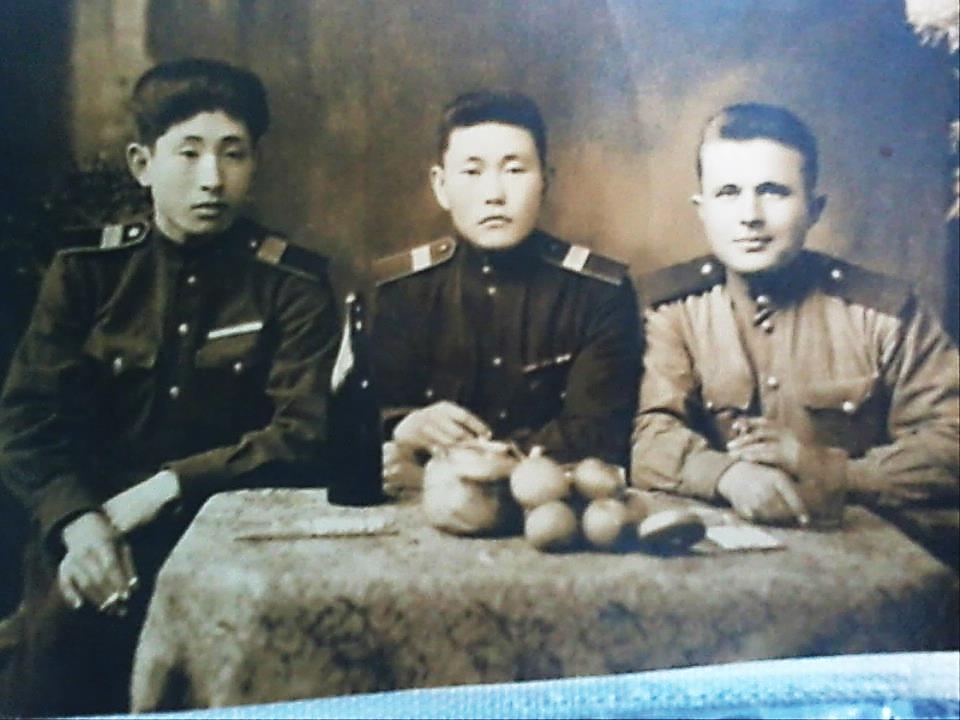 Бельды Григорий Николаевич
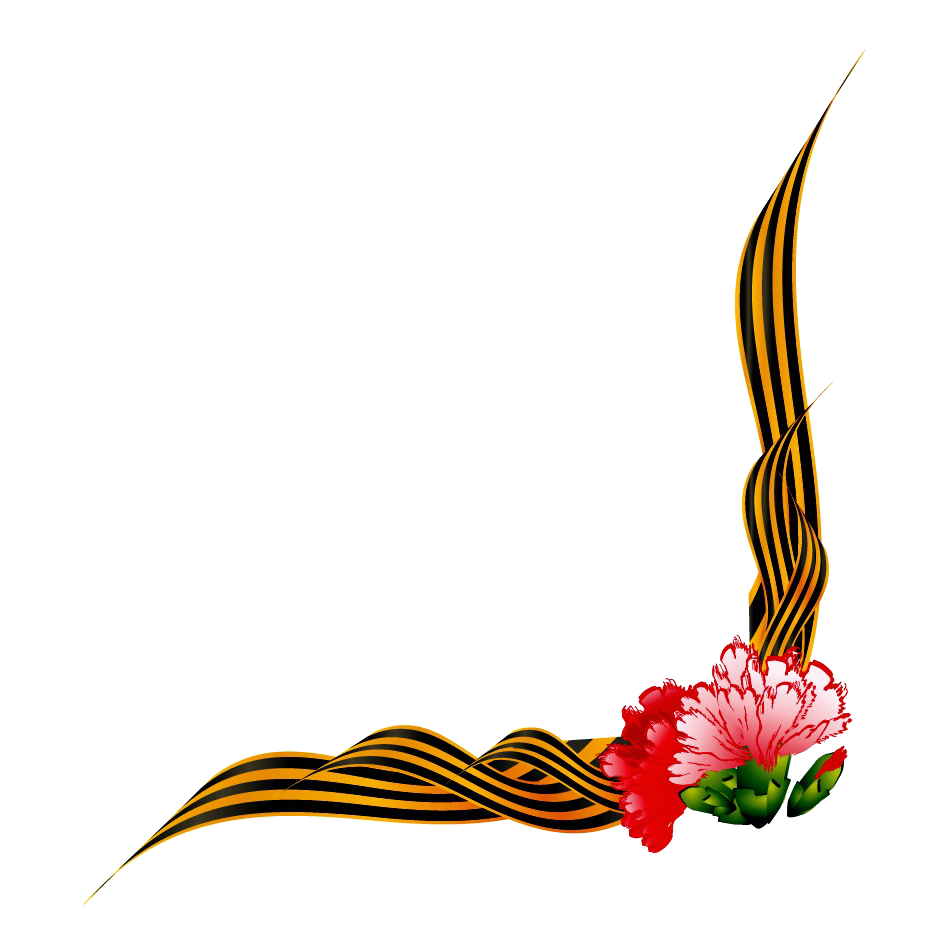 Бельды Семен Понгсавич
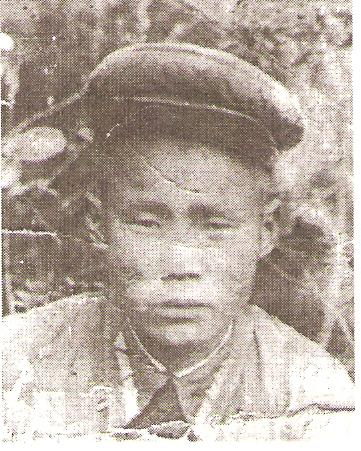 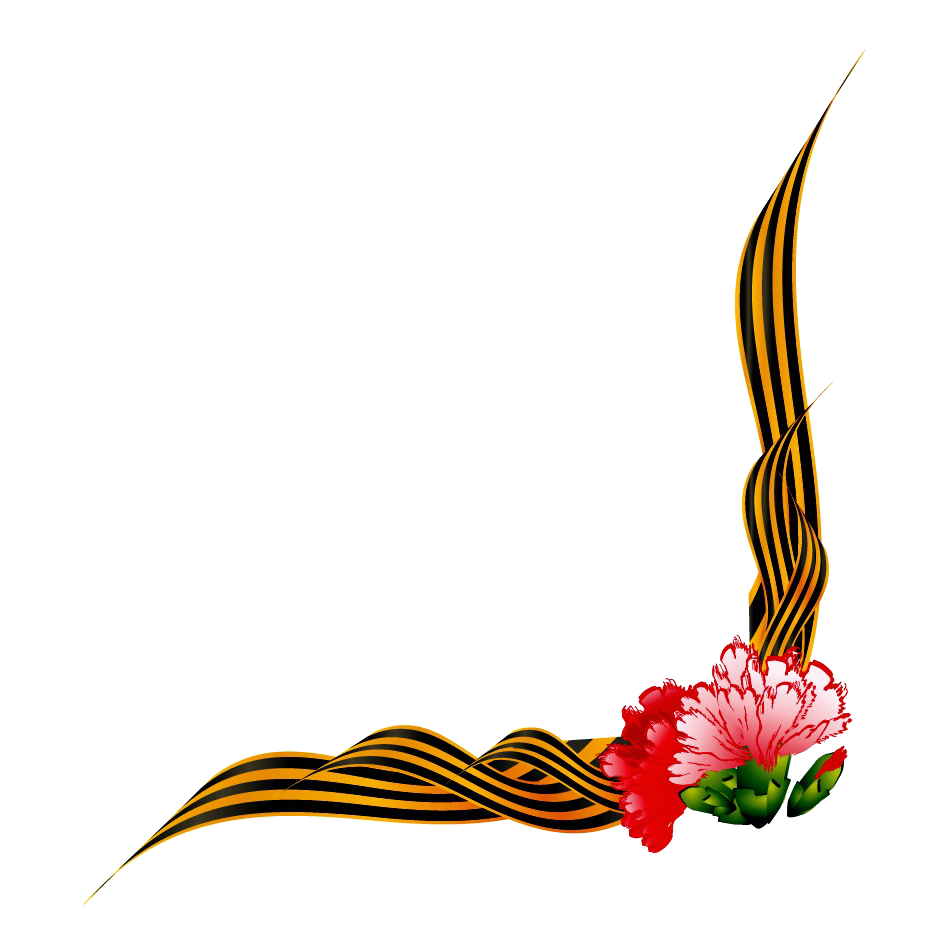 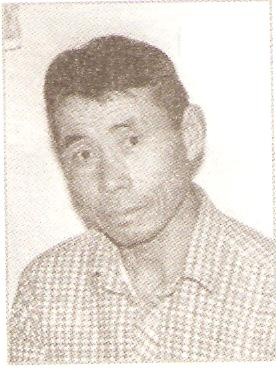 Бельды 
Баю Хотович
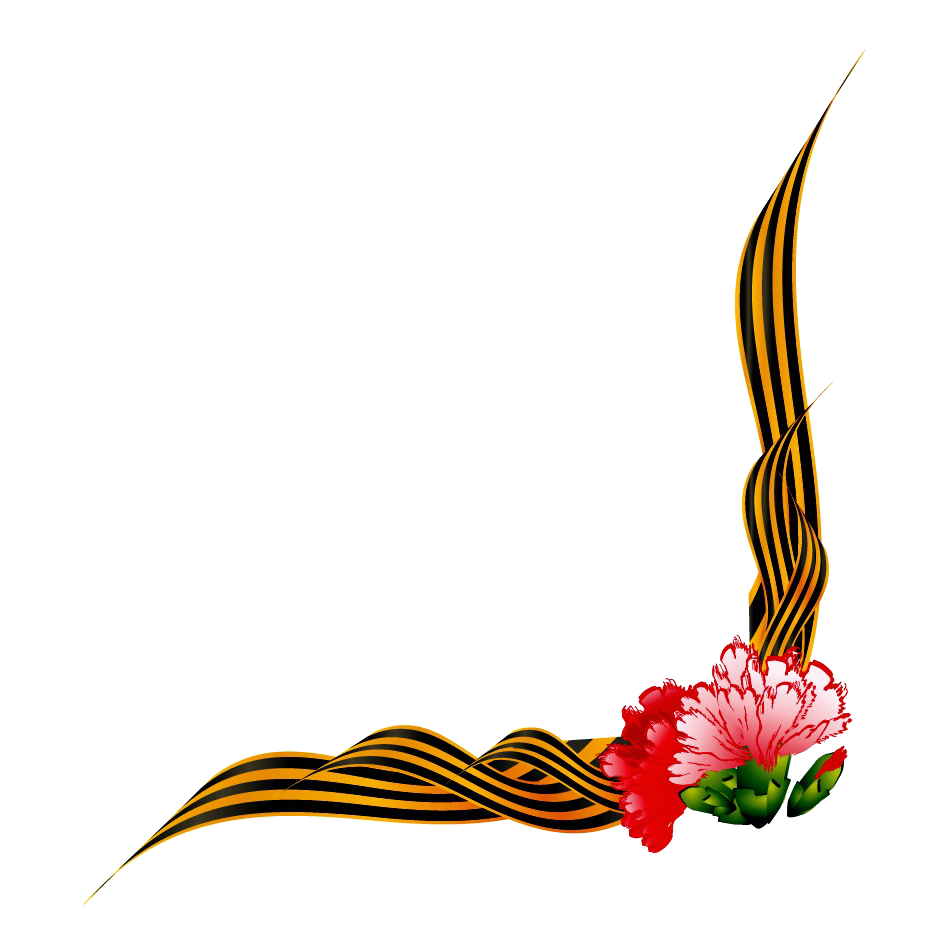 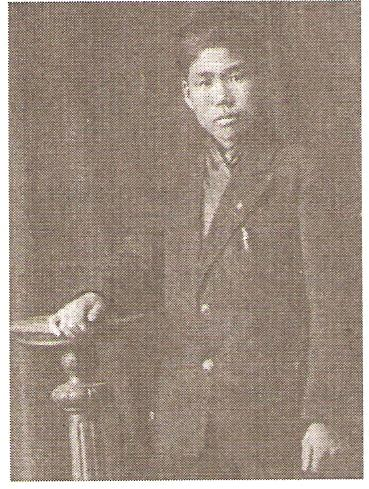 Бельды 
Бынду Хотович
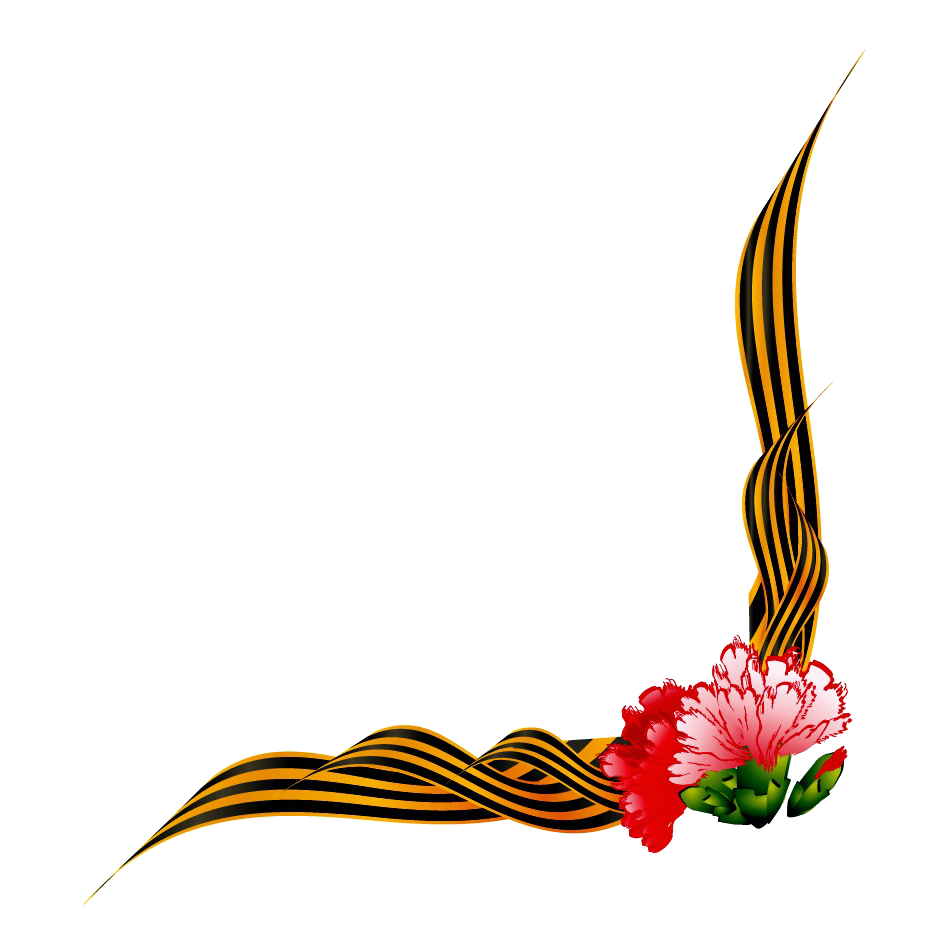 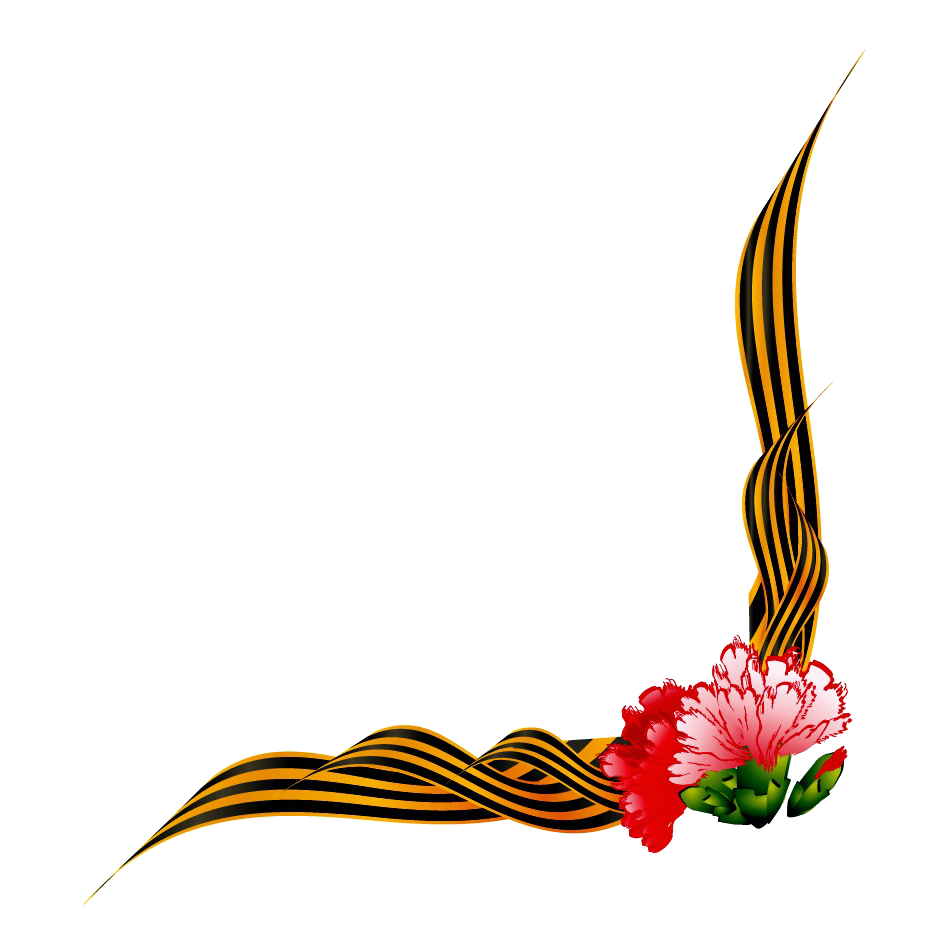 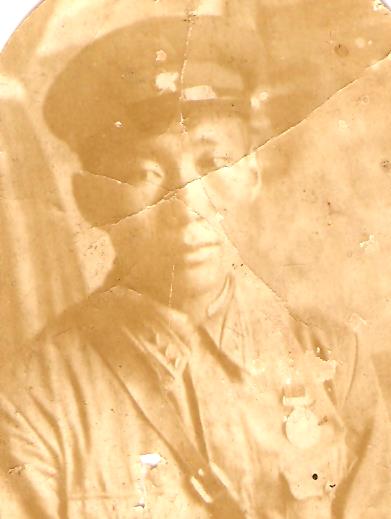 Бельды 
Григорий Хэрмувич
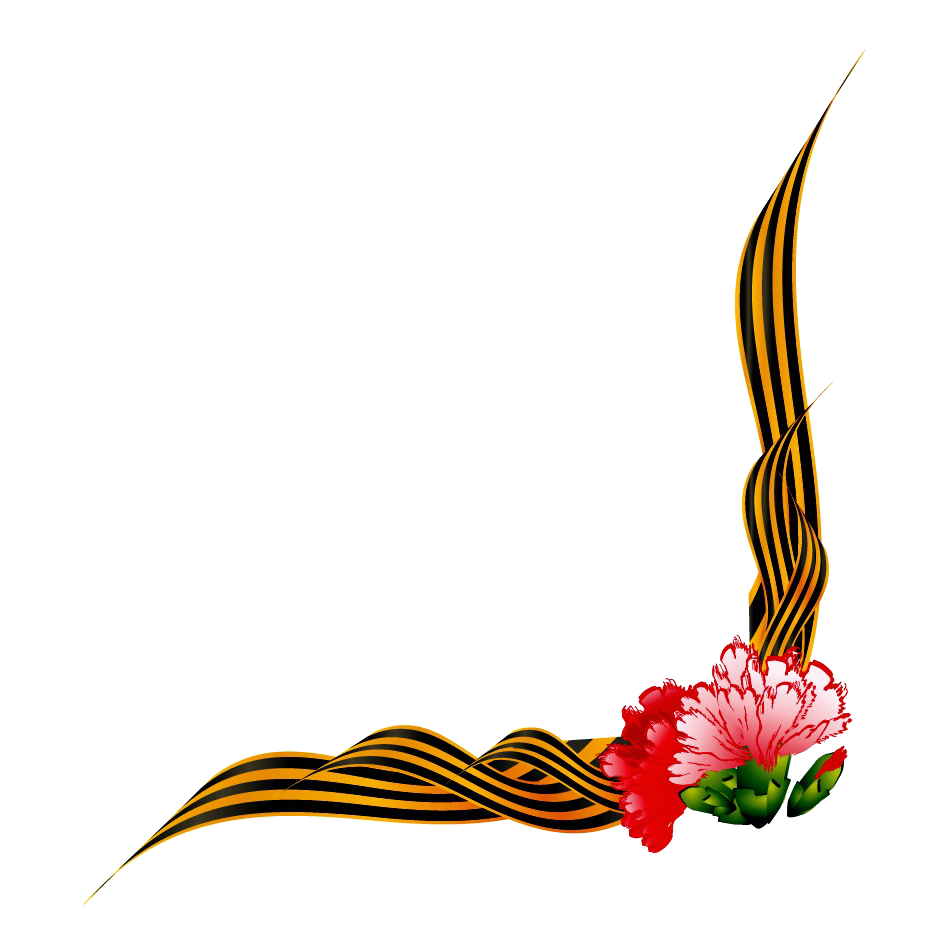 Бельды 
Зот Иванович
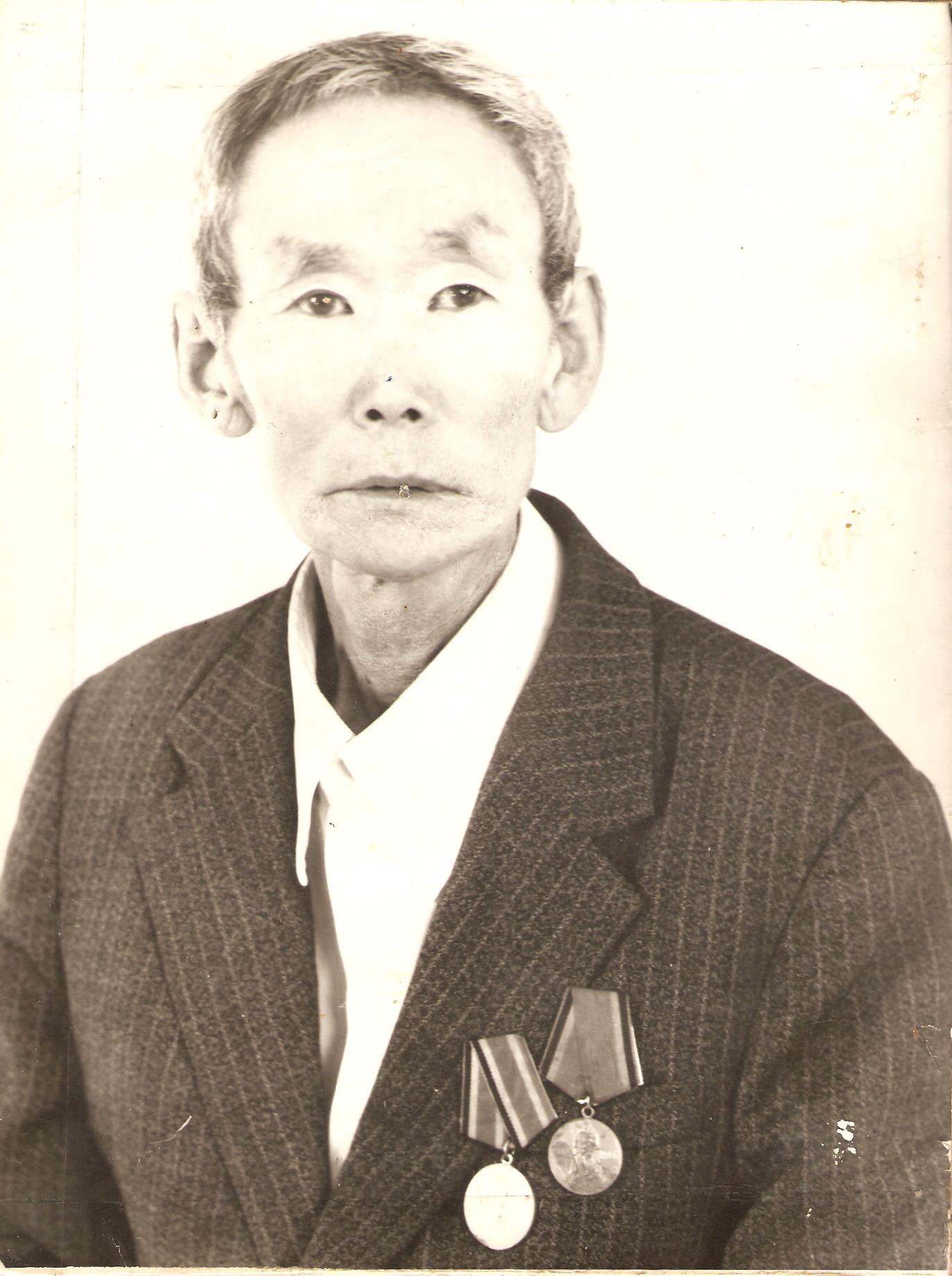 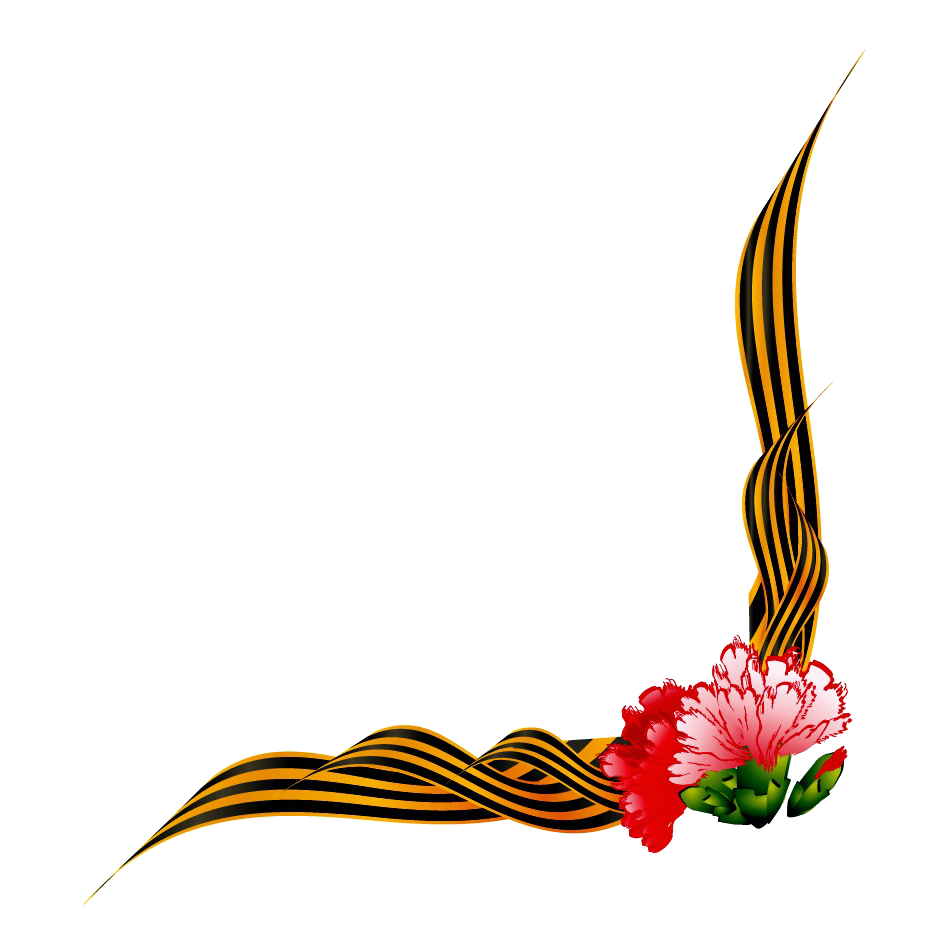 Бельды 
Иван Алексеевич
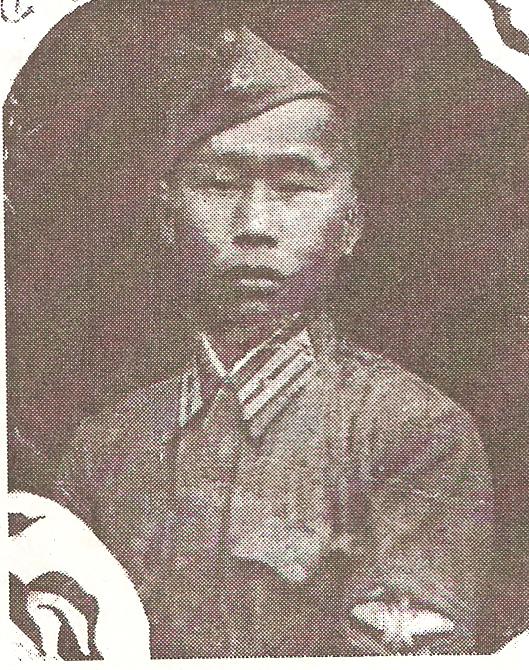 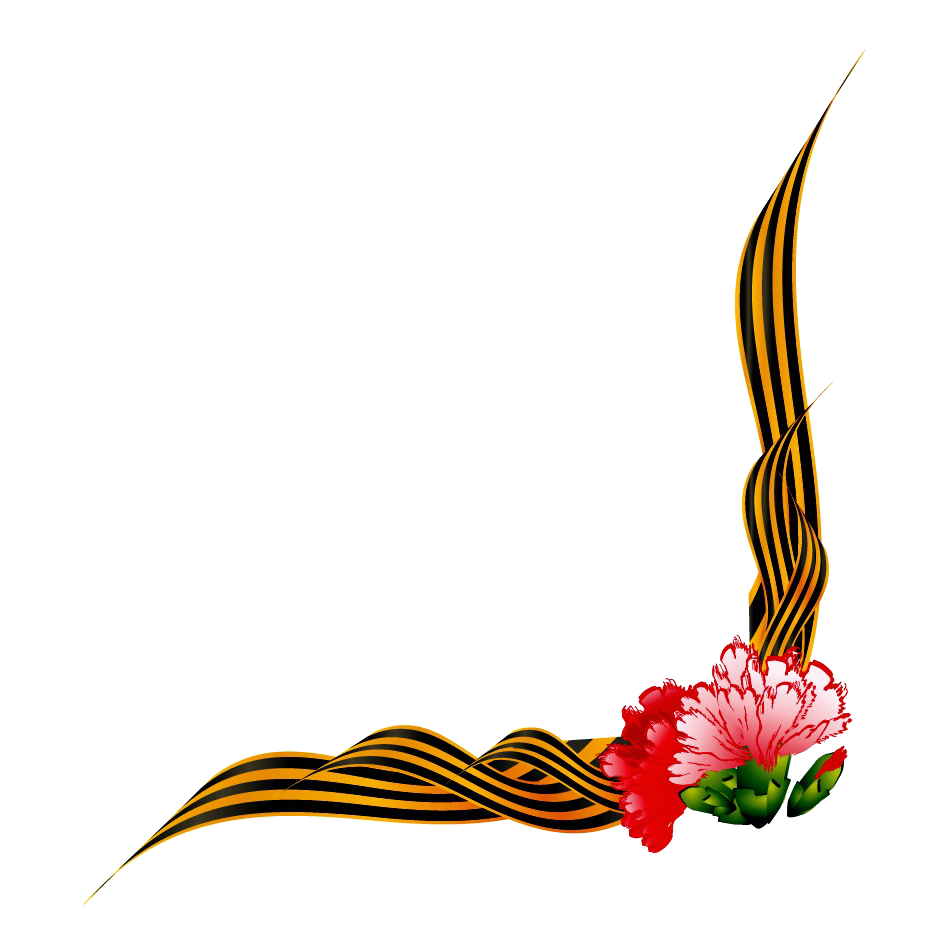 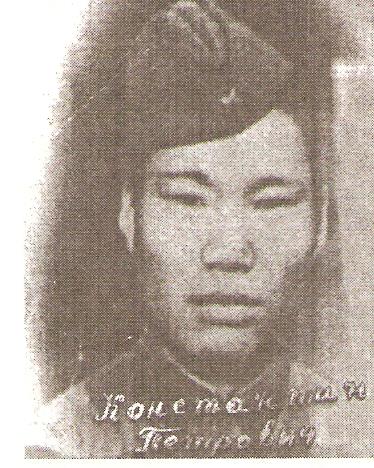 Бельды 
Константин Петрович
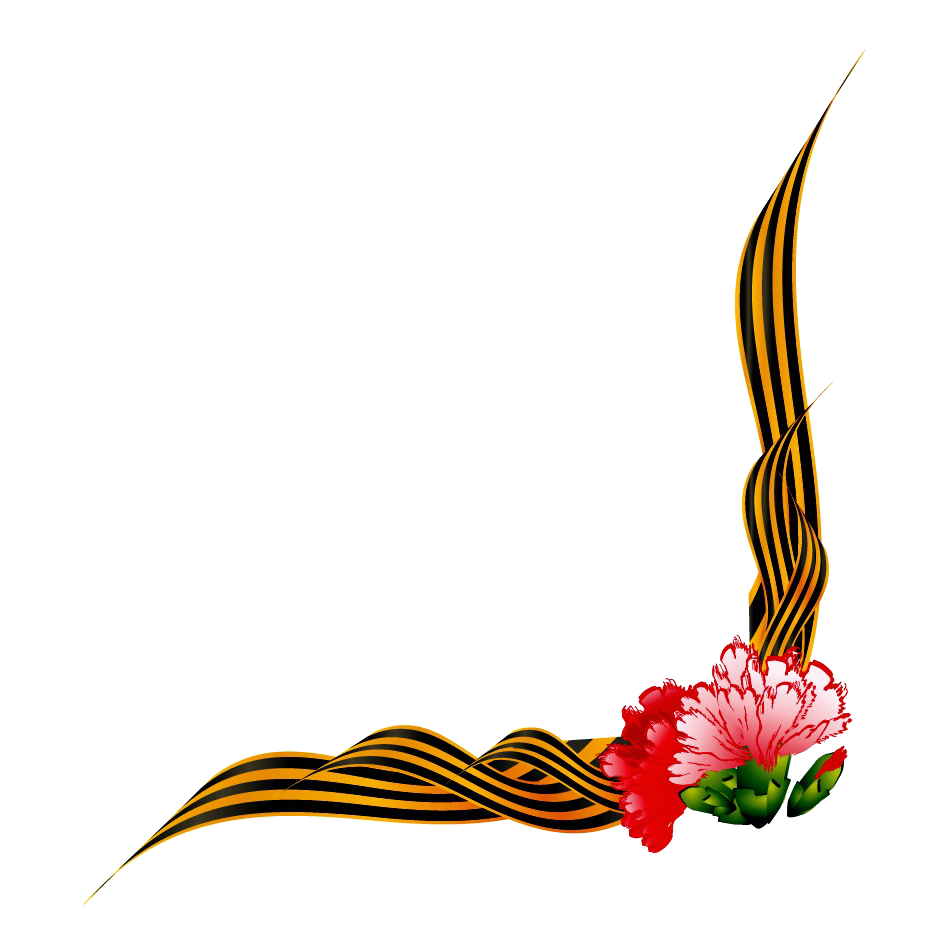 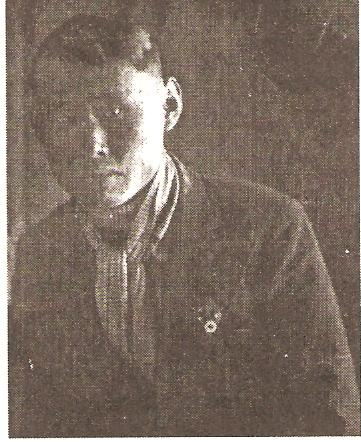 Бельды 
Лука Алексеевич
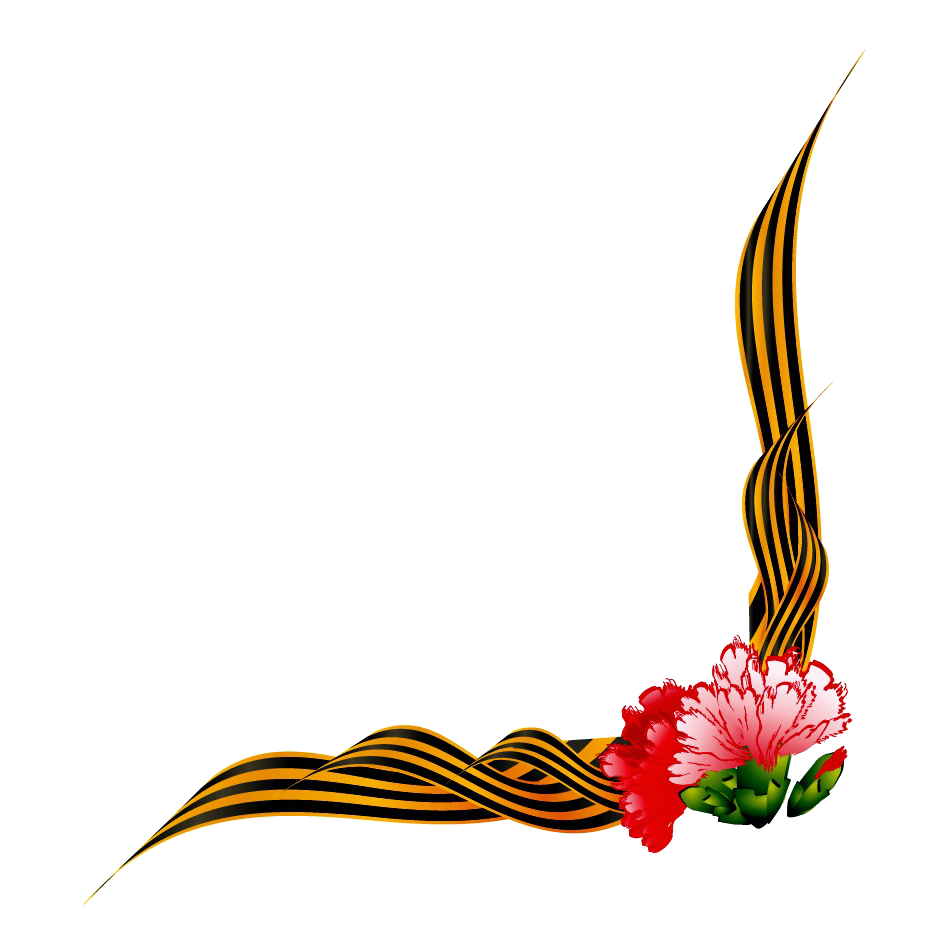 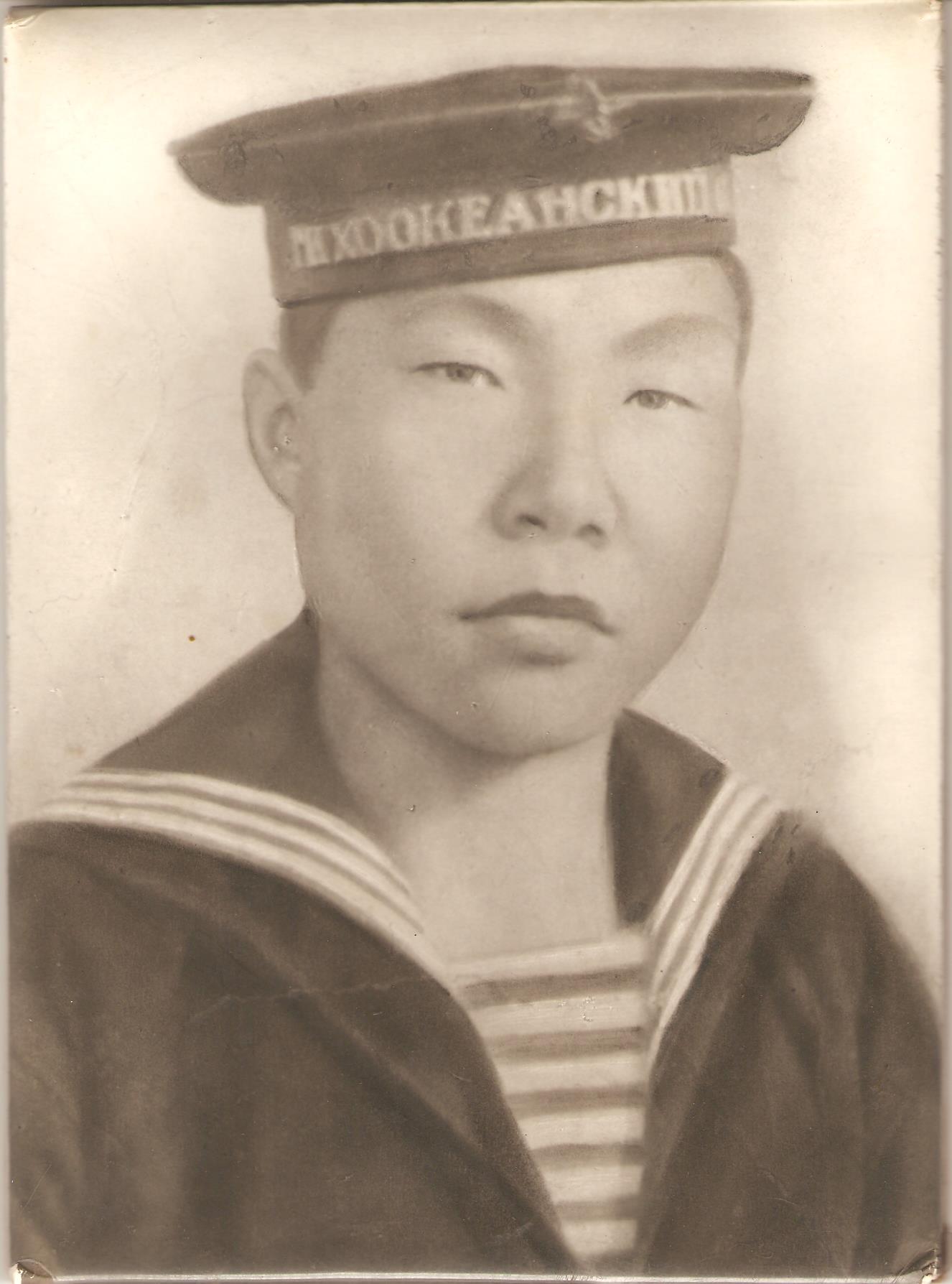 Бельды 
Нисерка
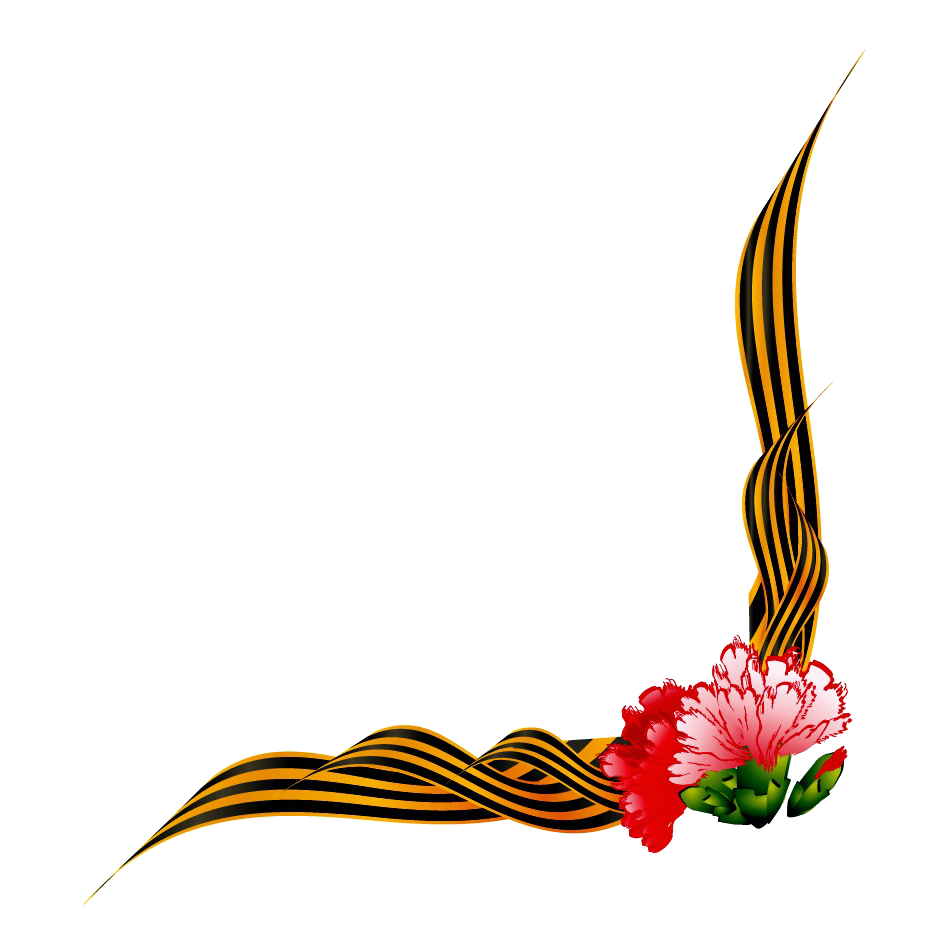 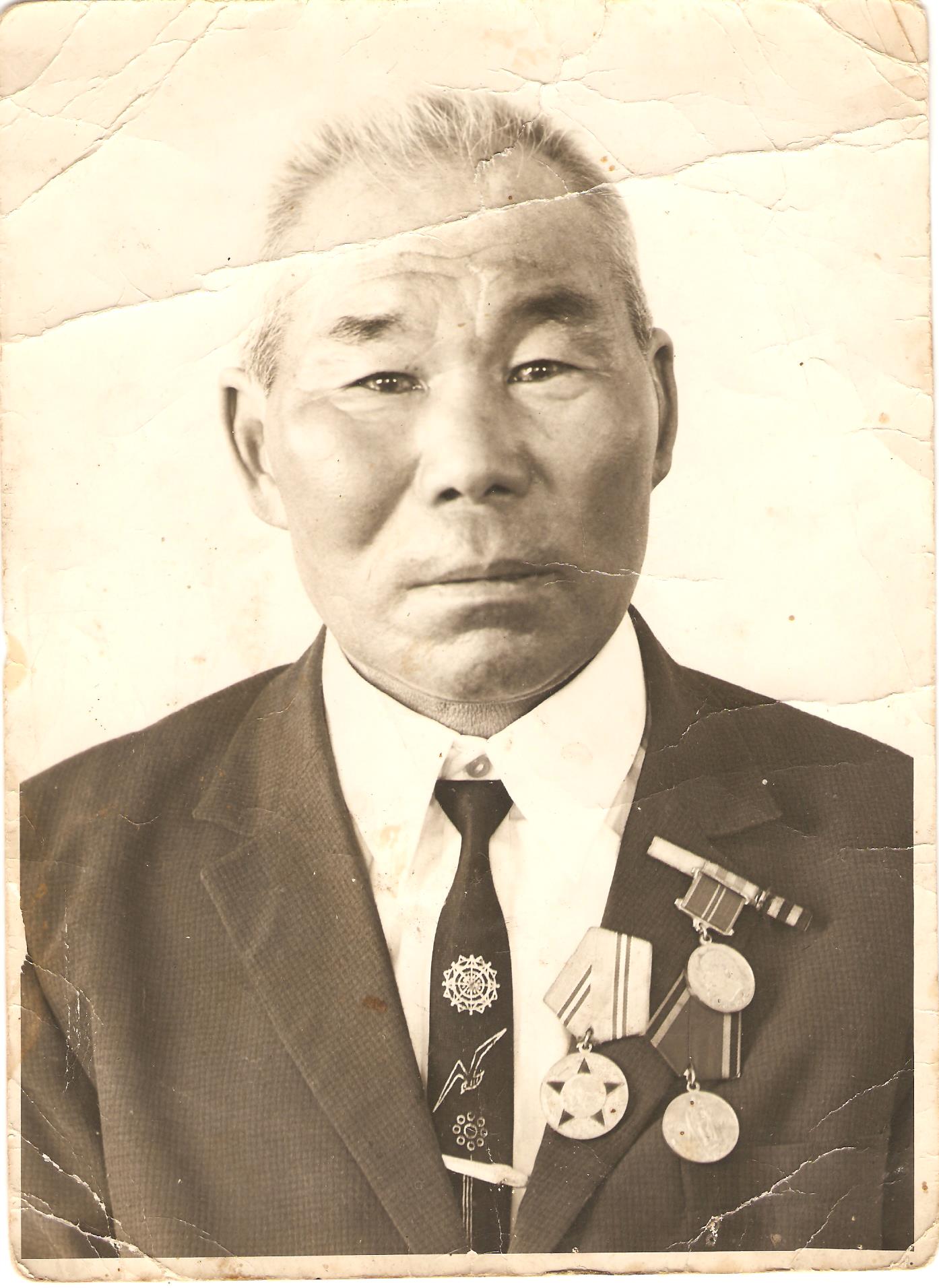 Бельды 
Ога Александ
рович
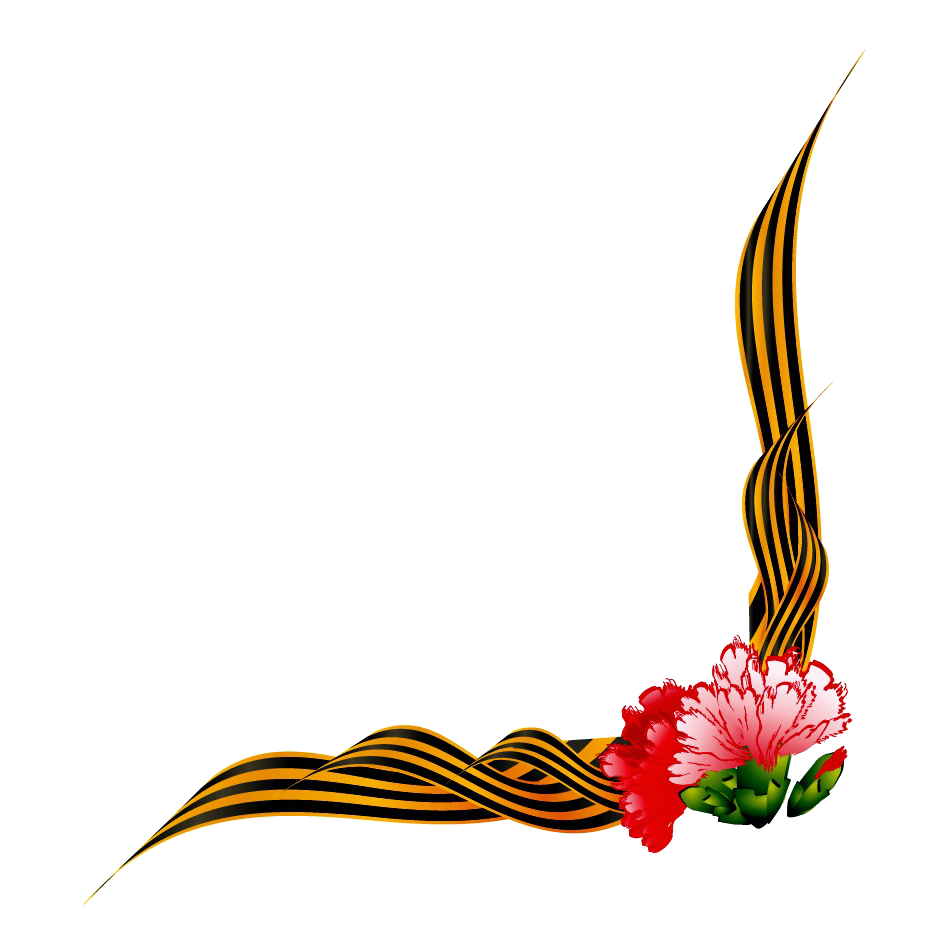 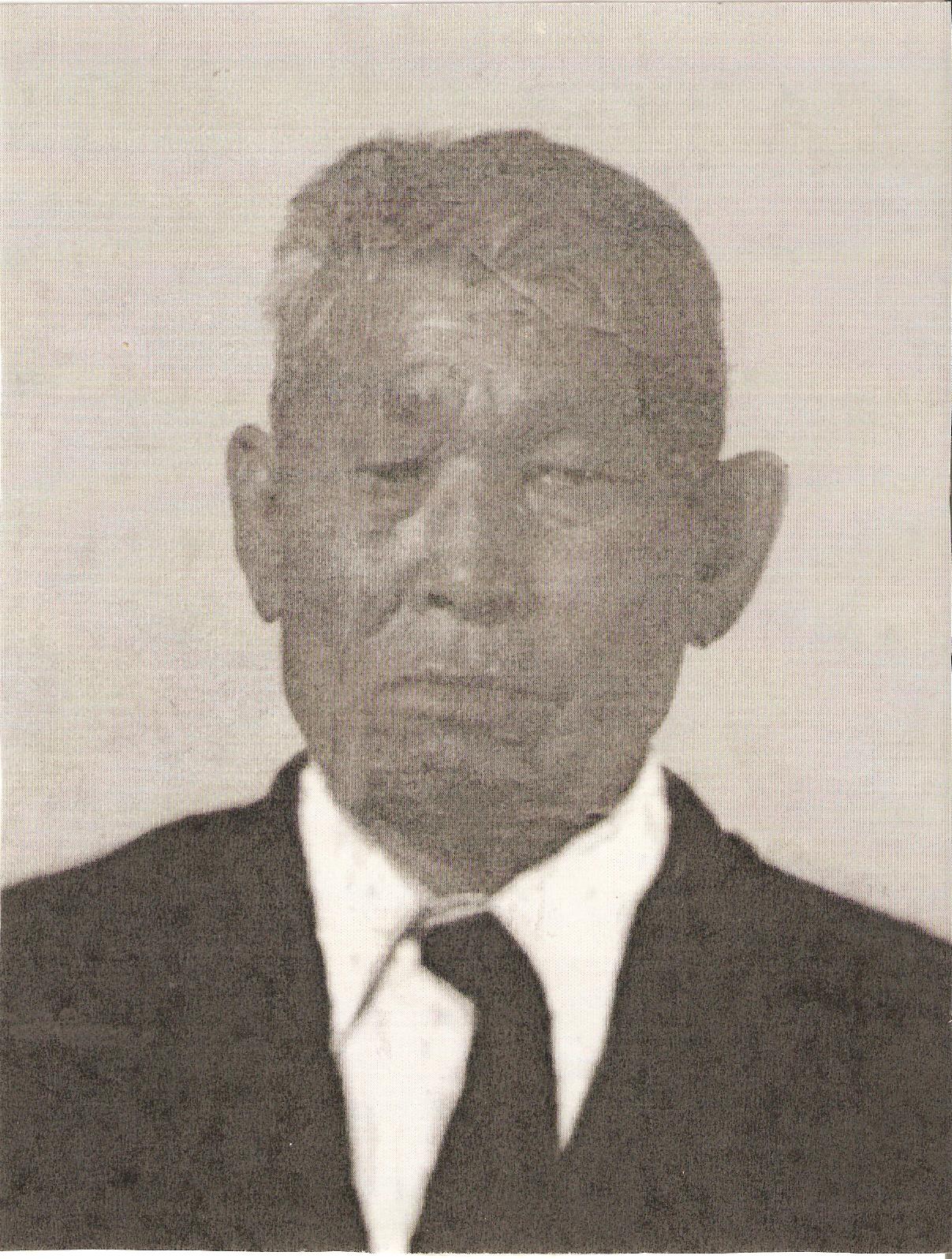 Бельды 
Павел Дуенгович
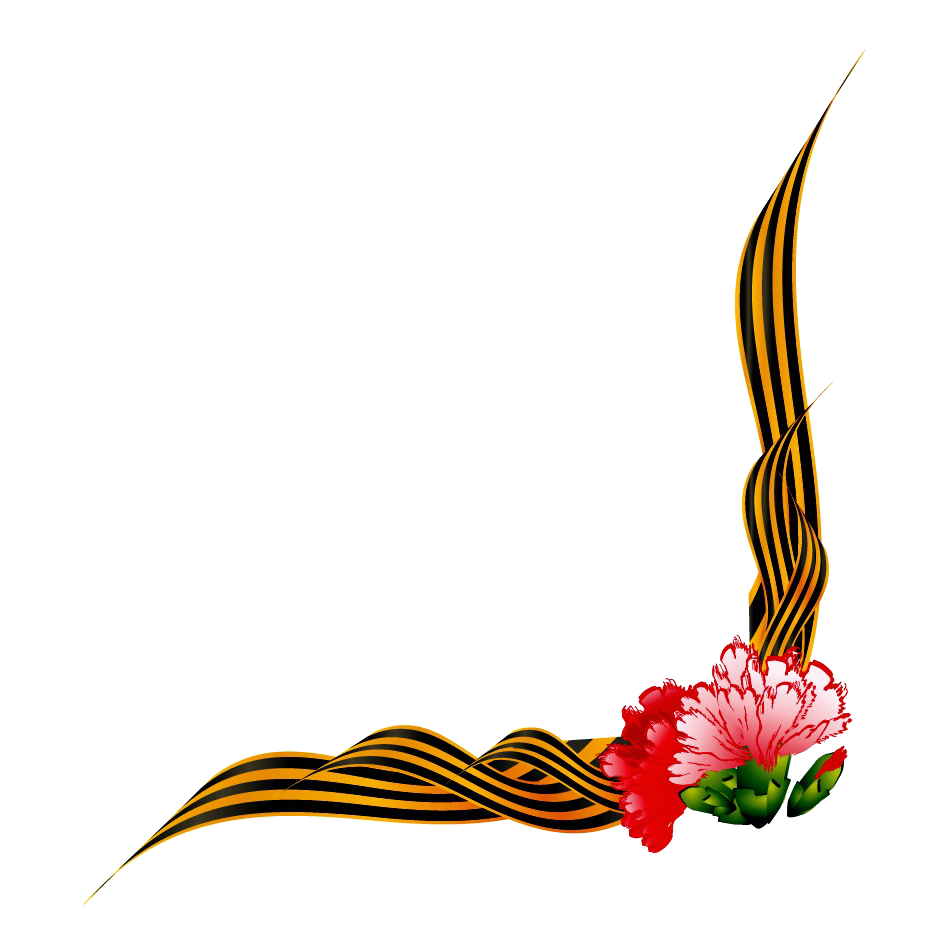 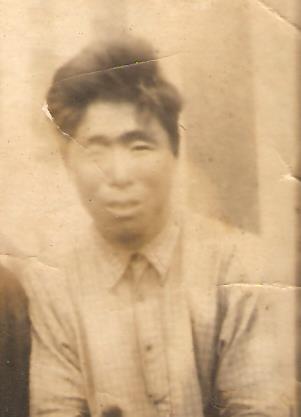 Бельды 
Тимофей Григорьевич
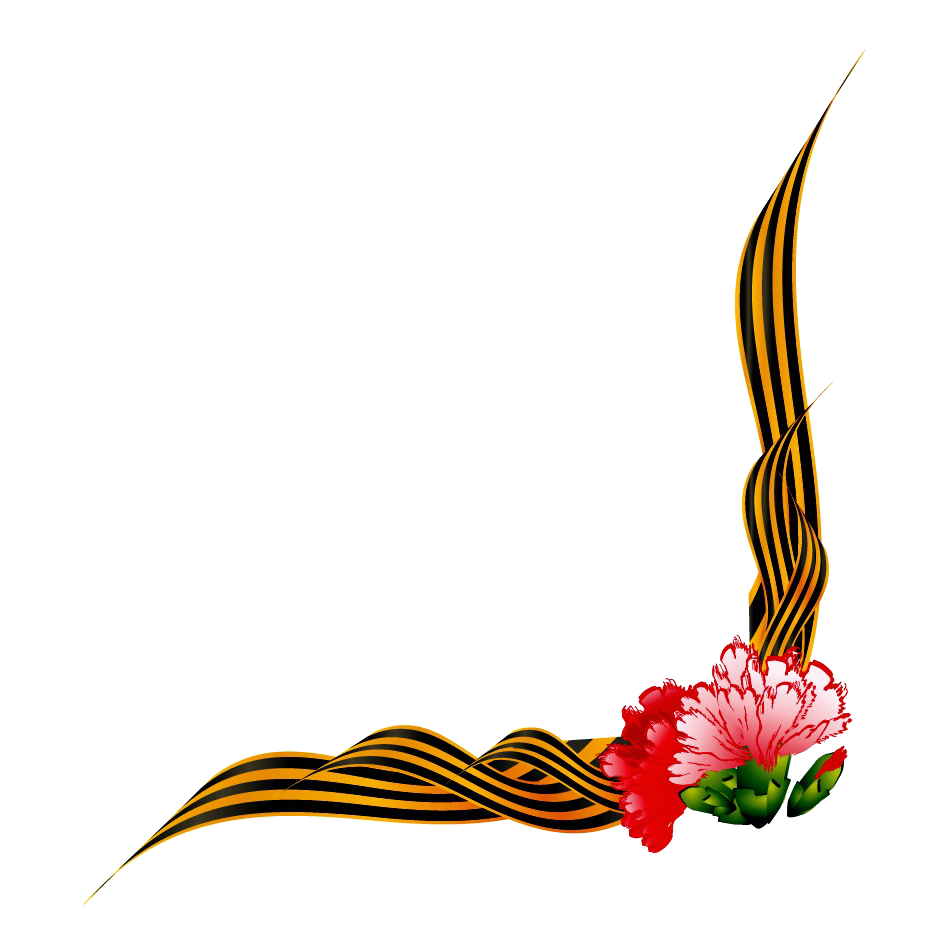 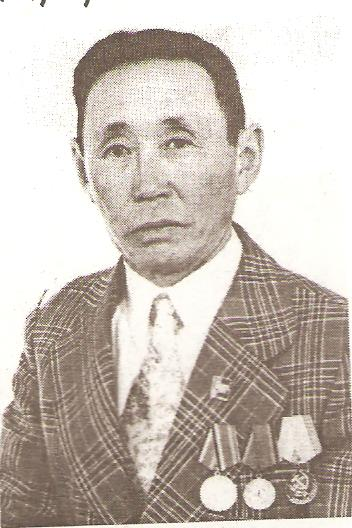 Бельды 
Трофим Мактович
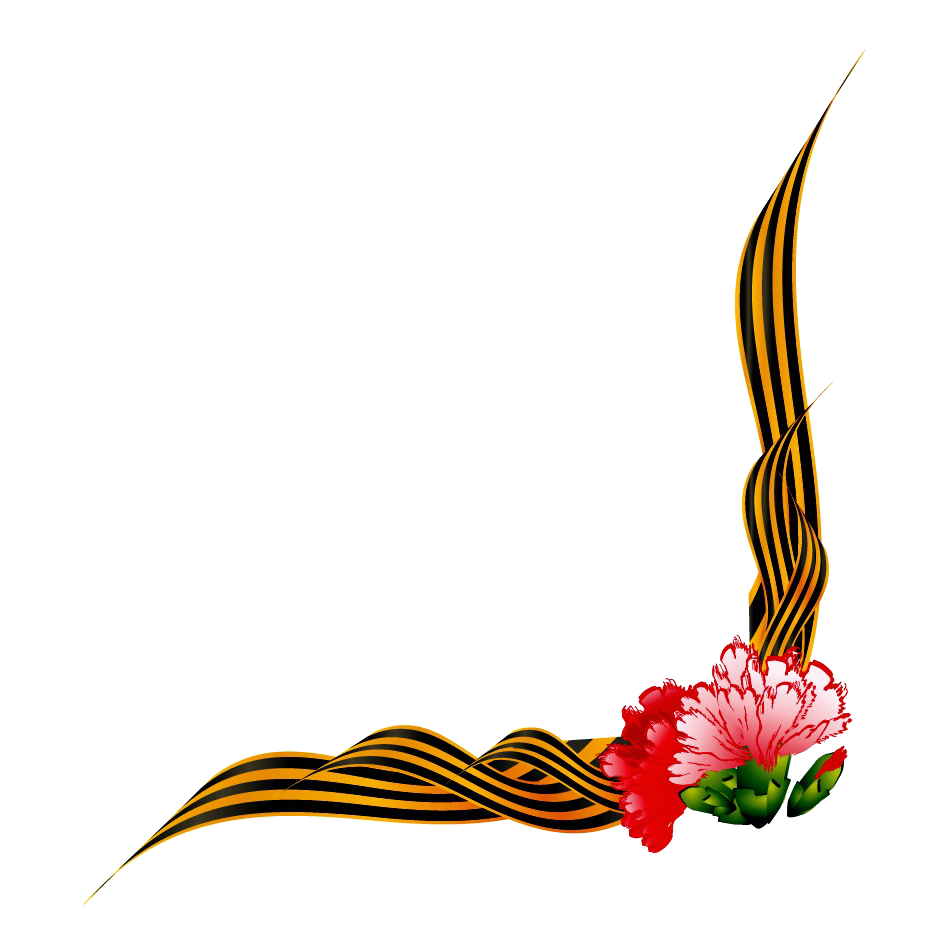 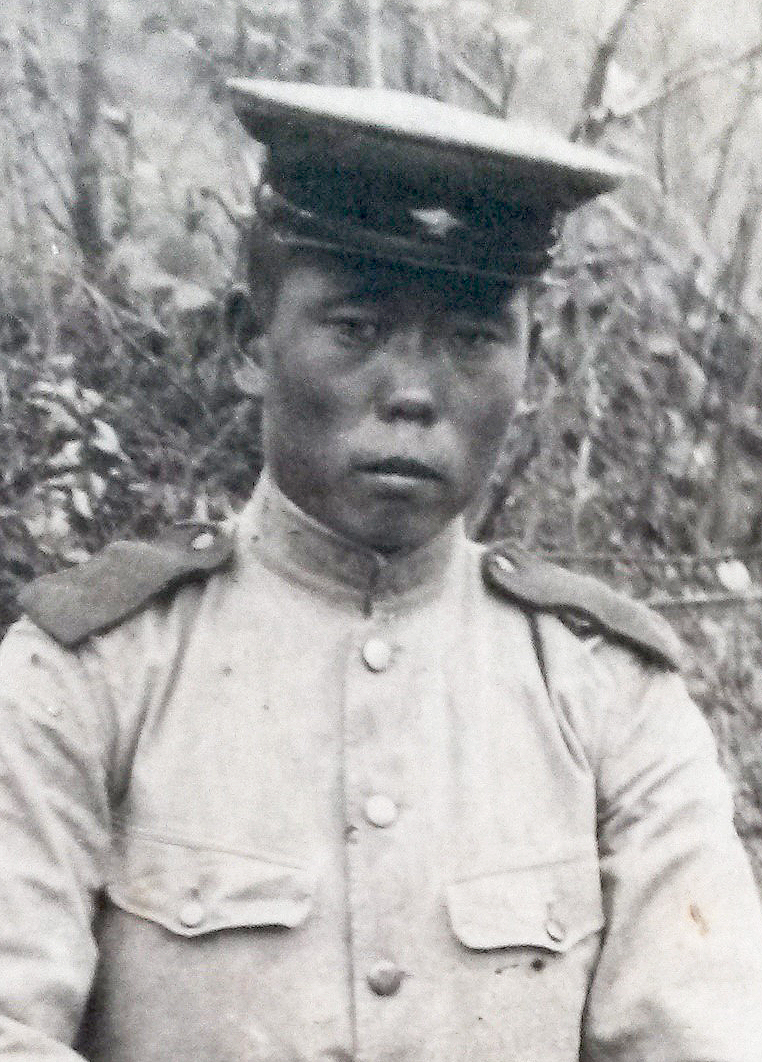 Бельды 
Моисей Урикович
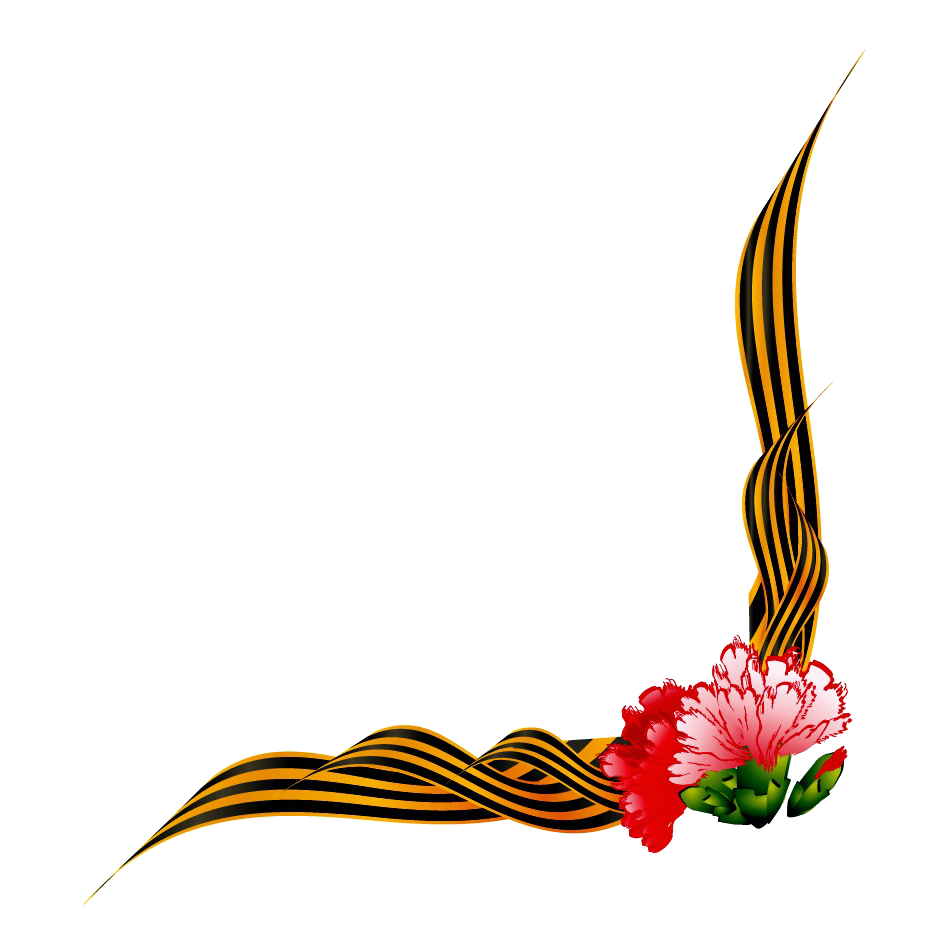 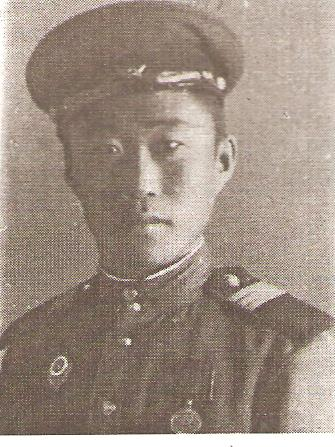 Гейкер Григорий Багдович
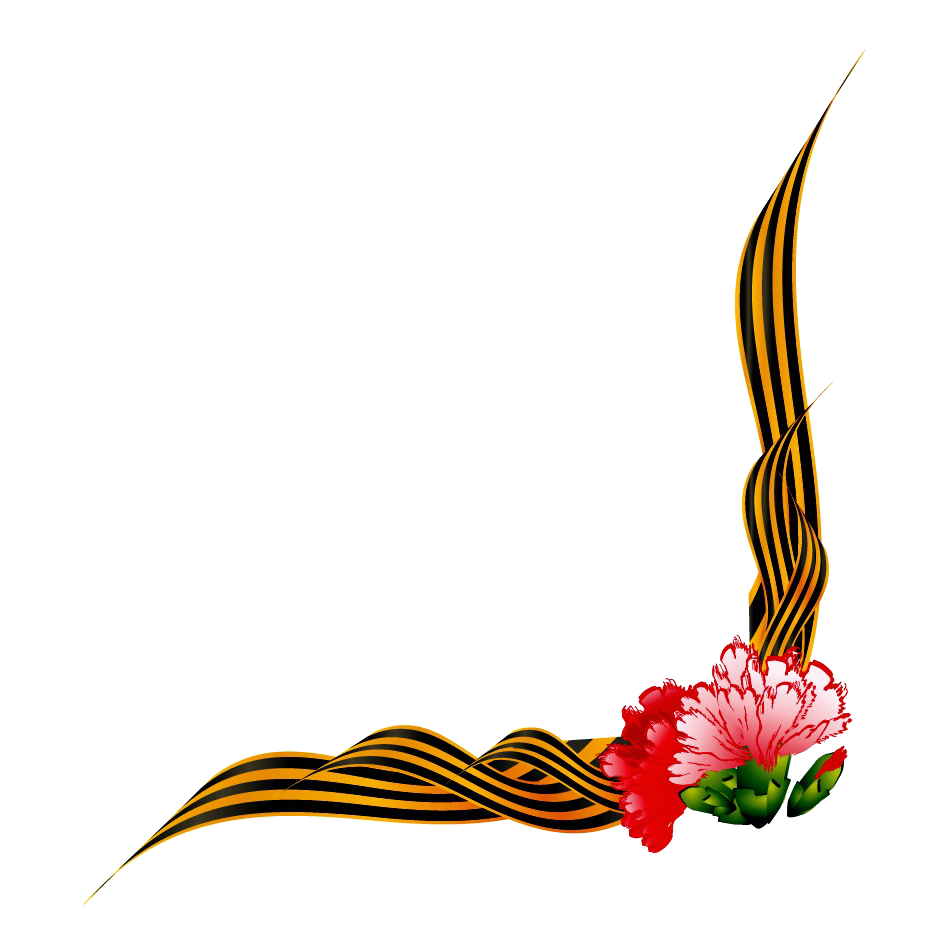 Киле Александр Гаканович
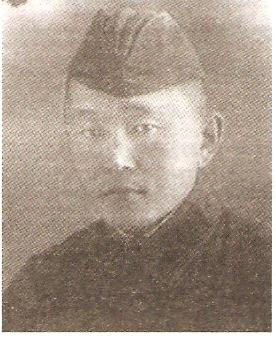 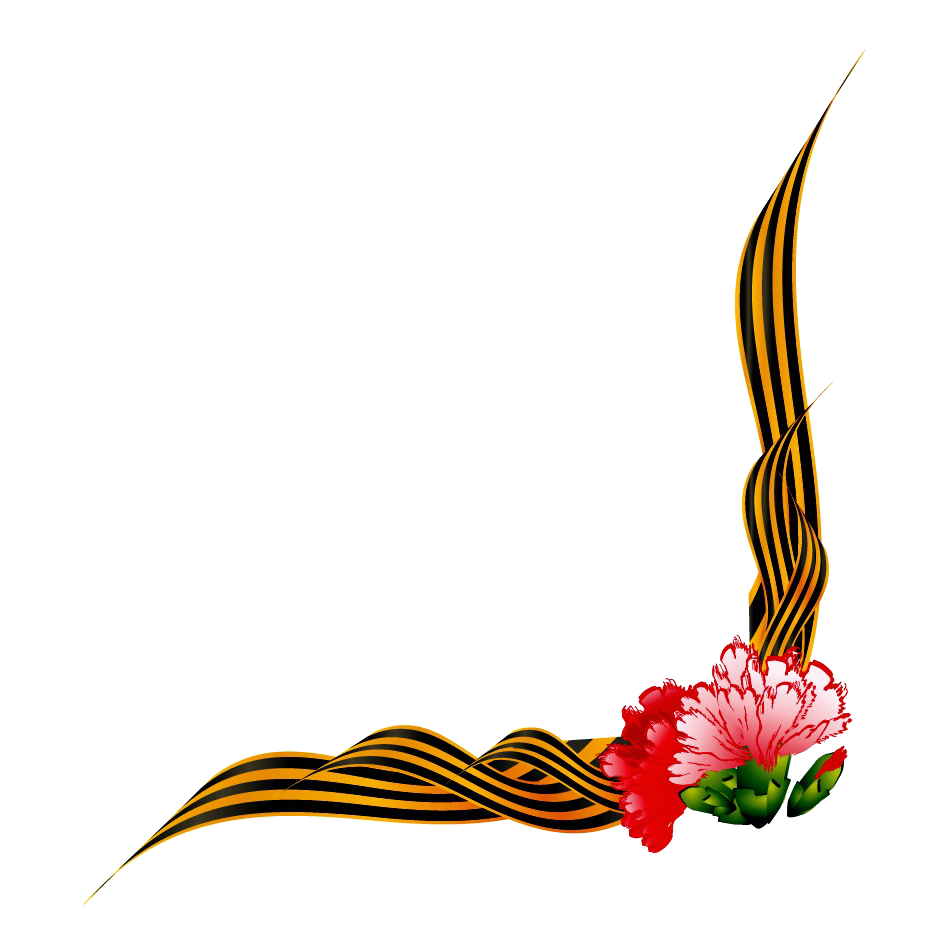 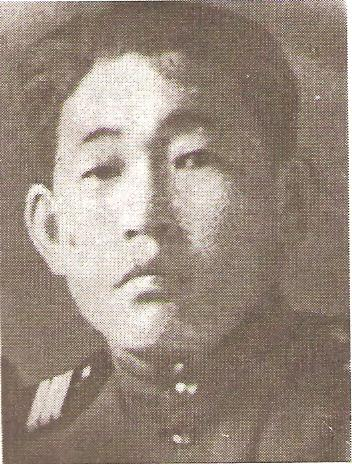 Киле 
Павел Дигдавич
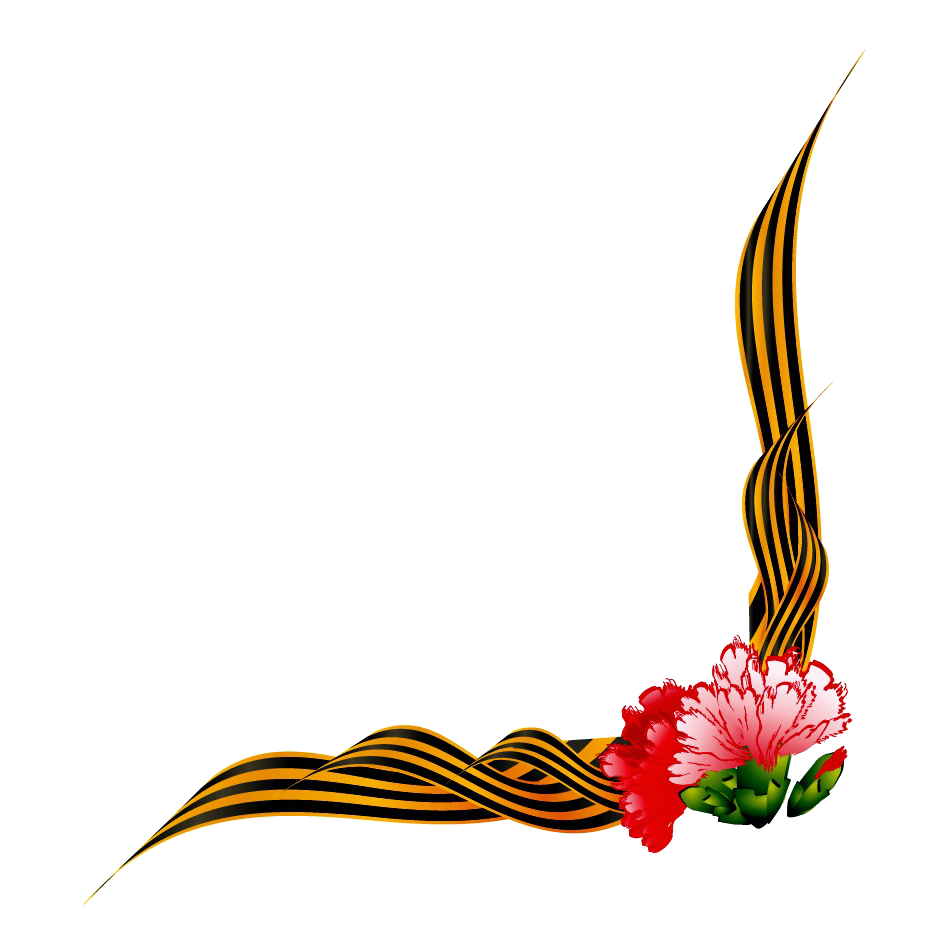 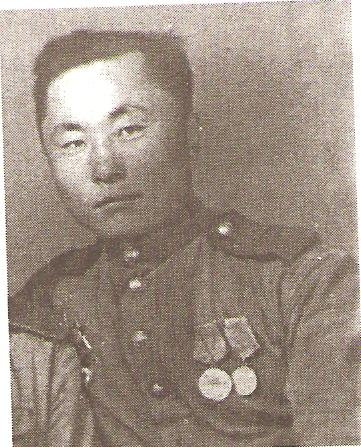 Киле 
Понгса Константи
нович
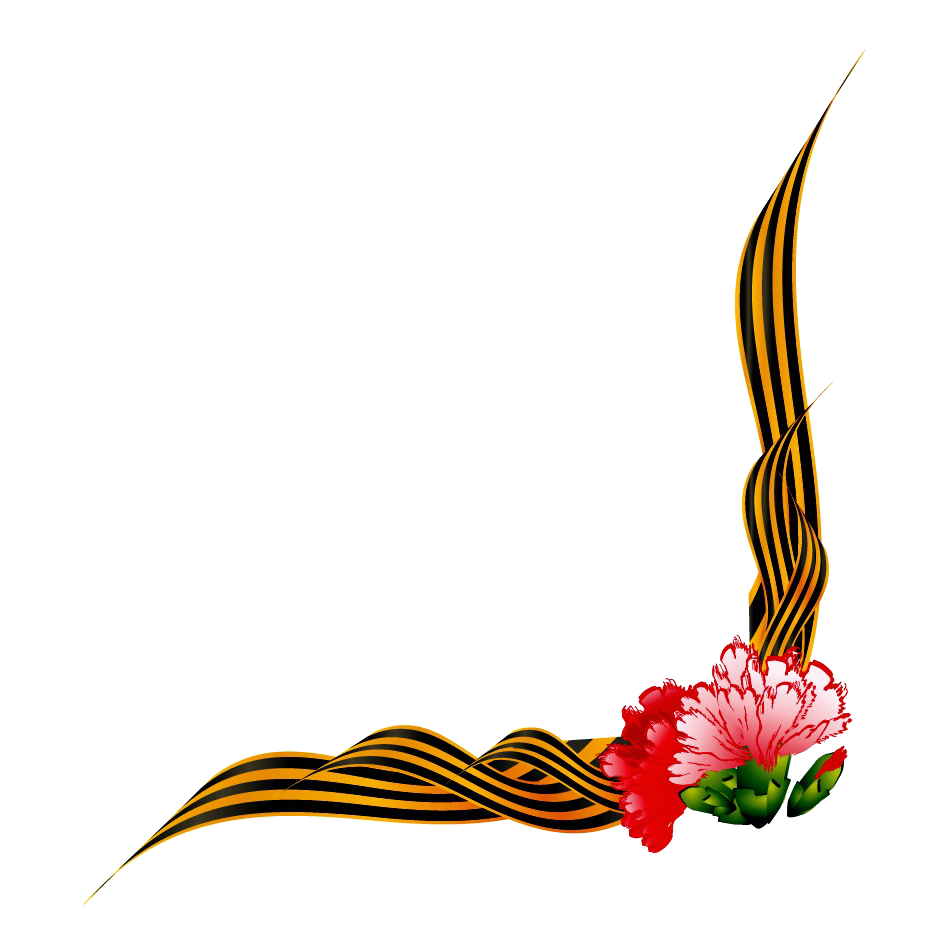 Киле Чинчика Дигдавич
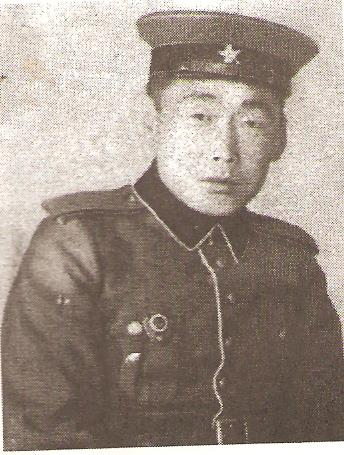 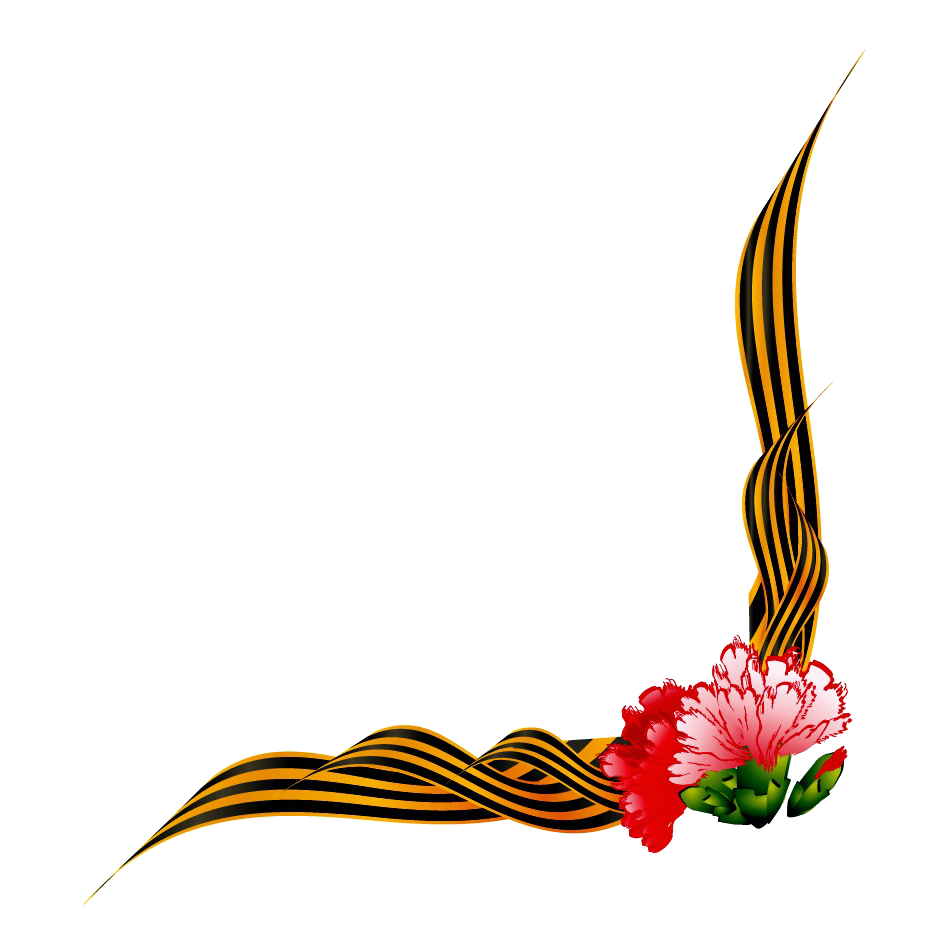 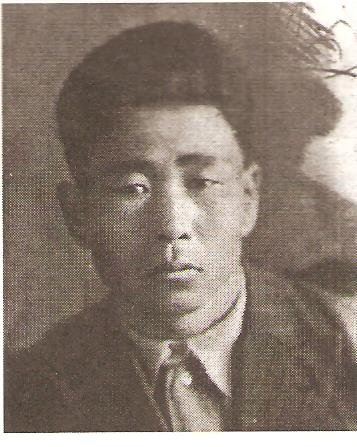 Оненко Афанасий Иванович
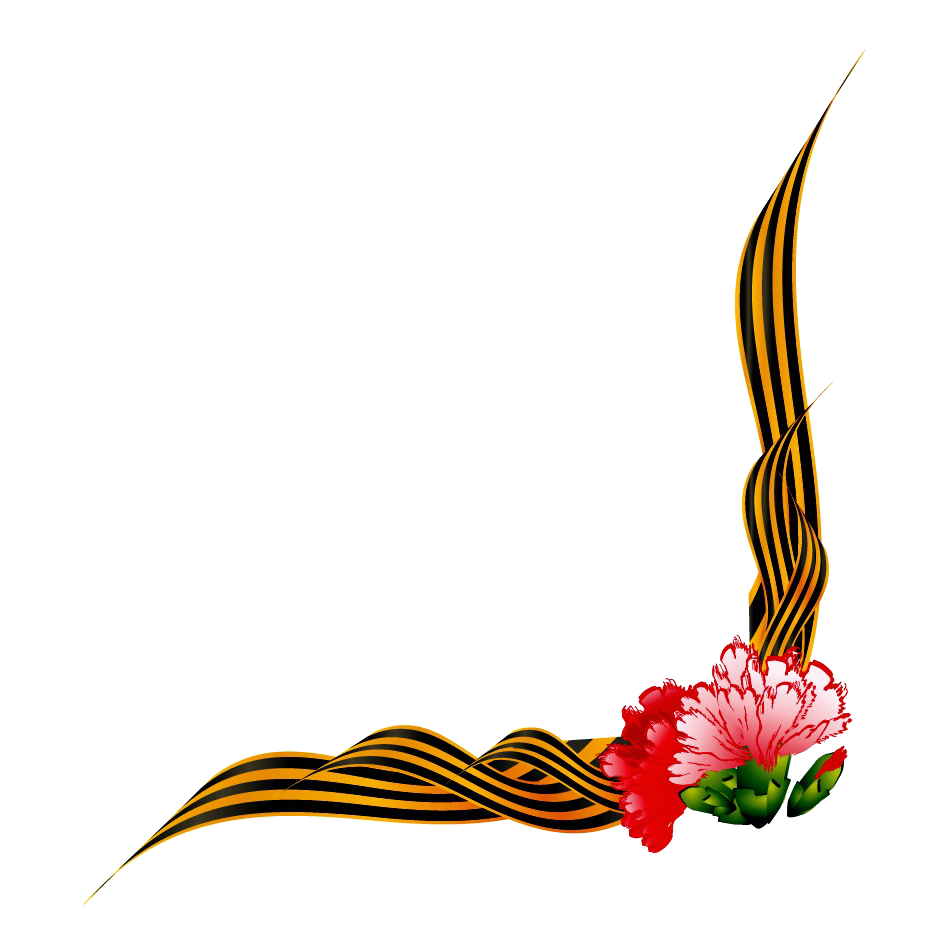 Оненко Исара Пухтангович
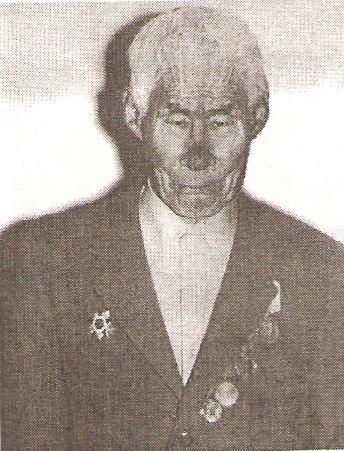 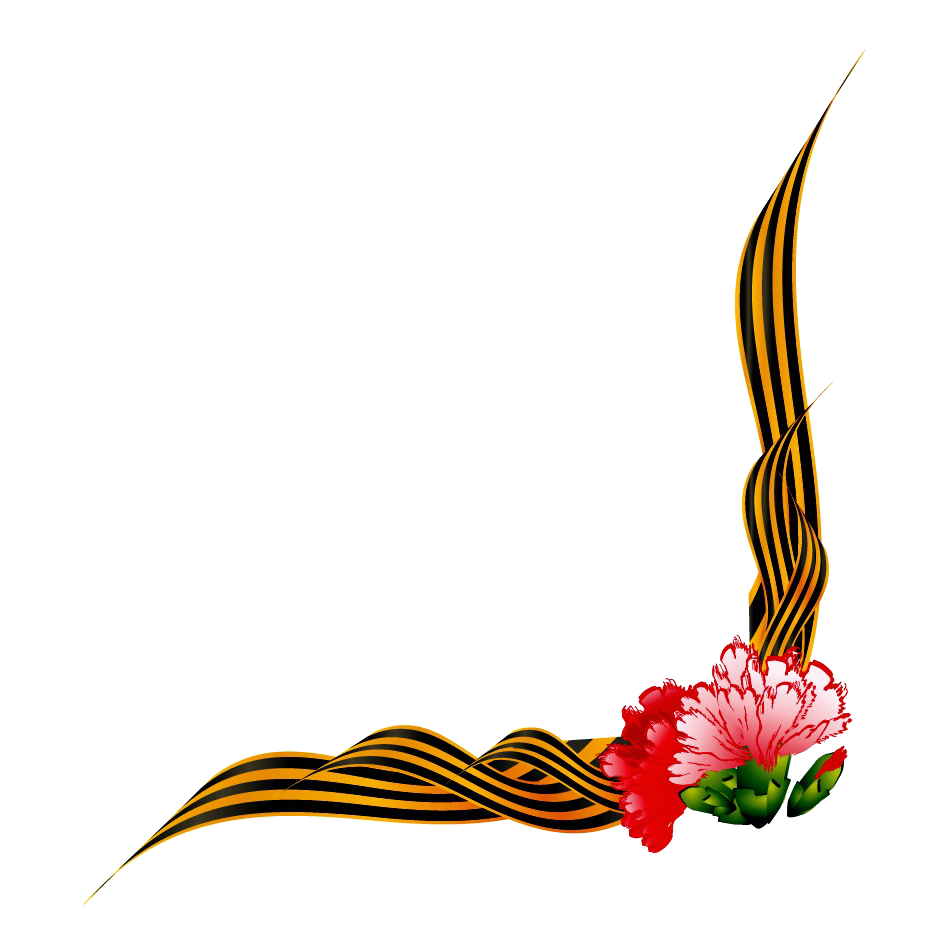 Оненко Кальпя Наунзович
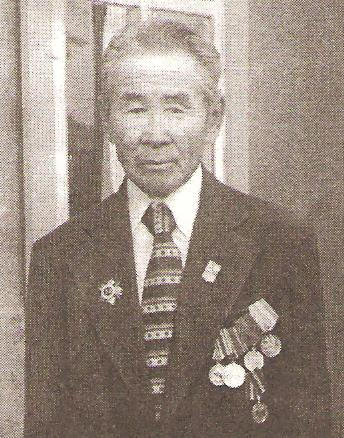 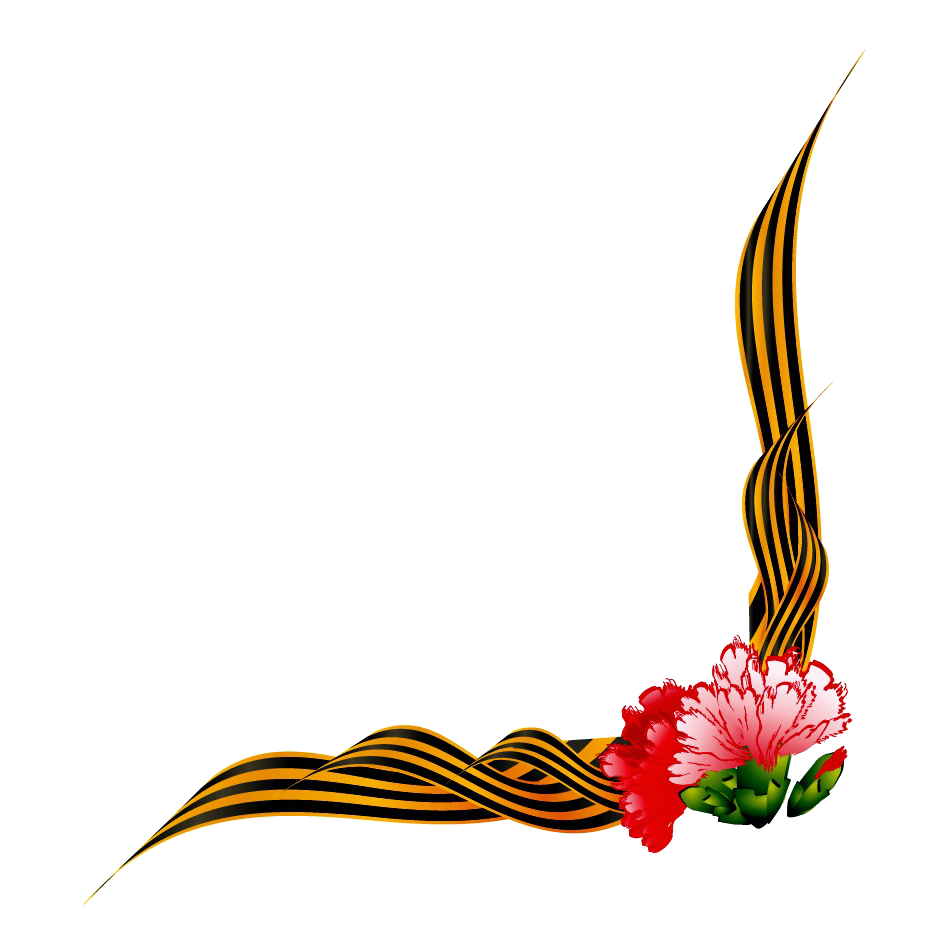 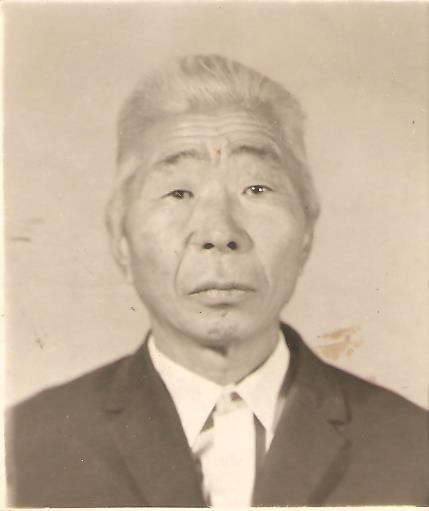 Бельды Демьян Григорьевич
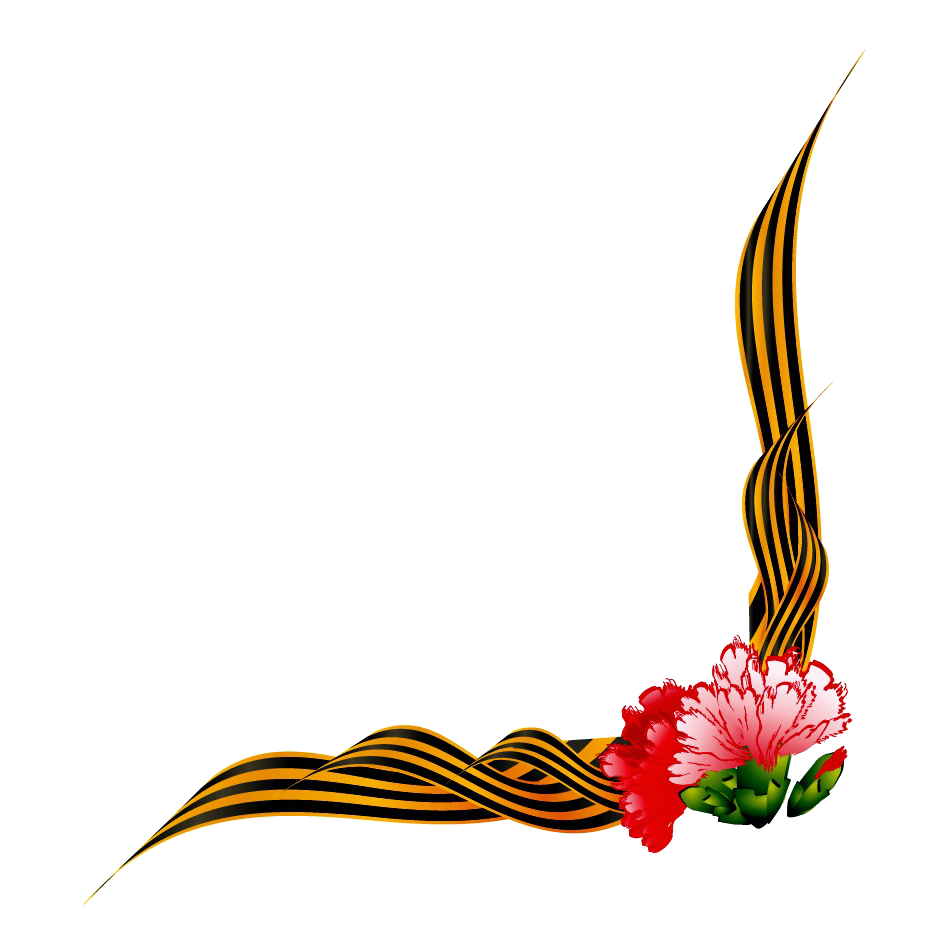 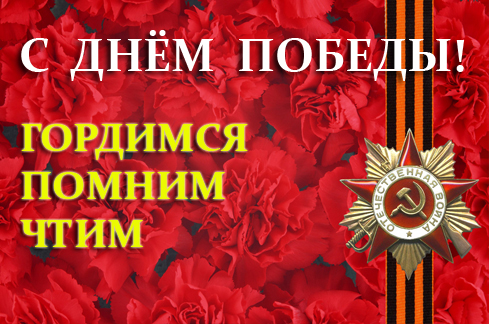